Остановка «Добрых улыбок»
Выполнила: Петрова А. И., учитель начальных классов МКОУ «Первомайская СОШ»
Доброта – это стремление человека дать счастье всем людям, всему человечеству.
Вежливость - это умение вести себя так, чтобы другим было приятно с тобой.
Правила вежливости:
Вежливость проявляется в отношениях с людьми.
Вежливый человек не причинит другому неприятностей и обид.
Будь вежлив со своими товарищами, не давай прозвищ и кличек.
В разговоре и игре всегда помогай слабому, заступайся за него, не обижай младших.
Не отвечай на грубость грубостью.
Приучи себя постоянно помнить об окружающих.
Остановка «Сказочных героев»
Остановка «Доброй Феи»
Остановка «Волшебных слов»
пожалуйста
извините
здравствуйте
спасибо
простите
доброе утро
Остановка «Внимательных ребят»
Остановка «Внимательных ребят»
радость                                     огорчение                                   страх





                                          гнев                                       удивление
Остановка «Фантазеры"
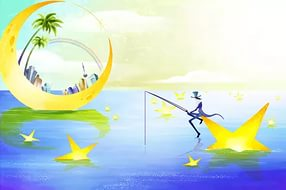 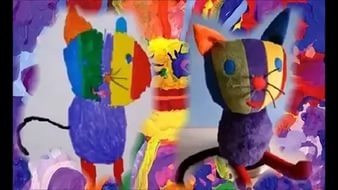 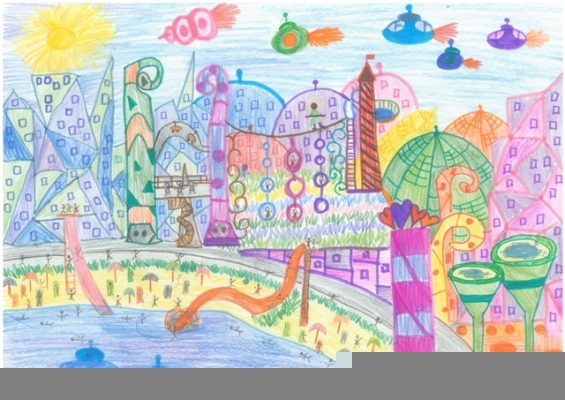 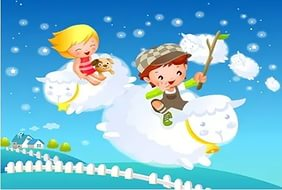 Остановка «Доброты»
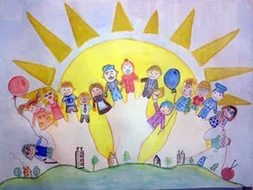 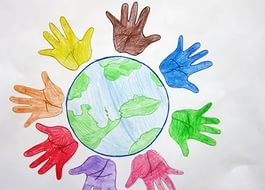 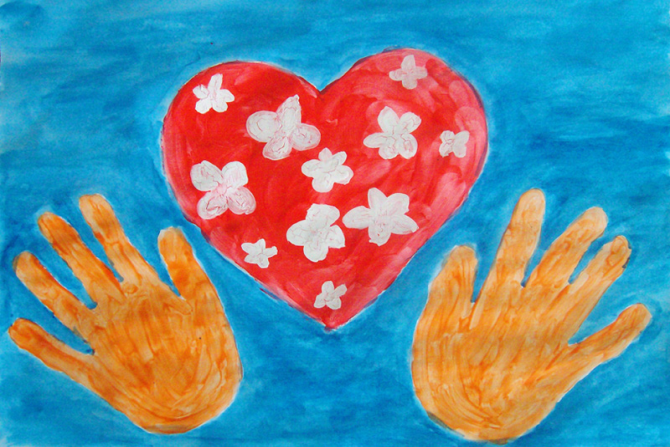 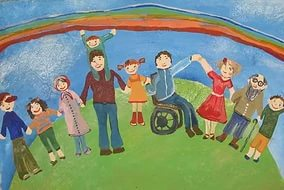 - Я узнал … - Я понял…- Мне понравилось…- Мне не понравилось…- Все ли знания вы получили о вежливости и доброте?